Area of a parallelogram
Challenge slides
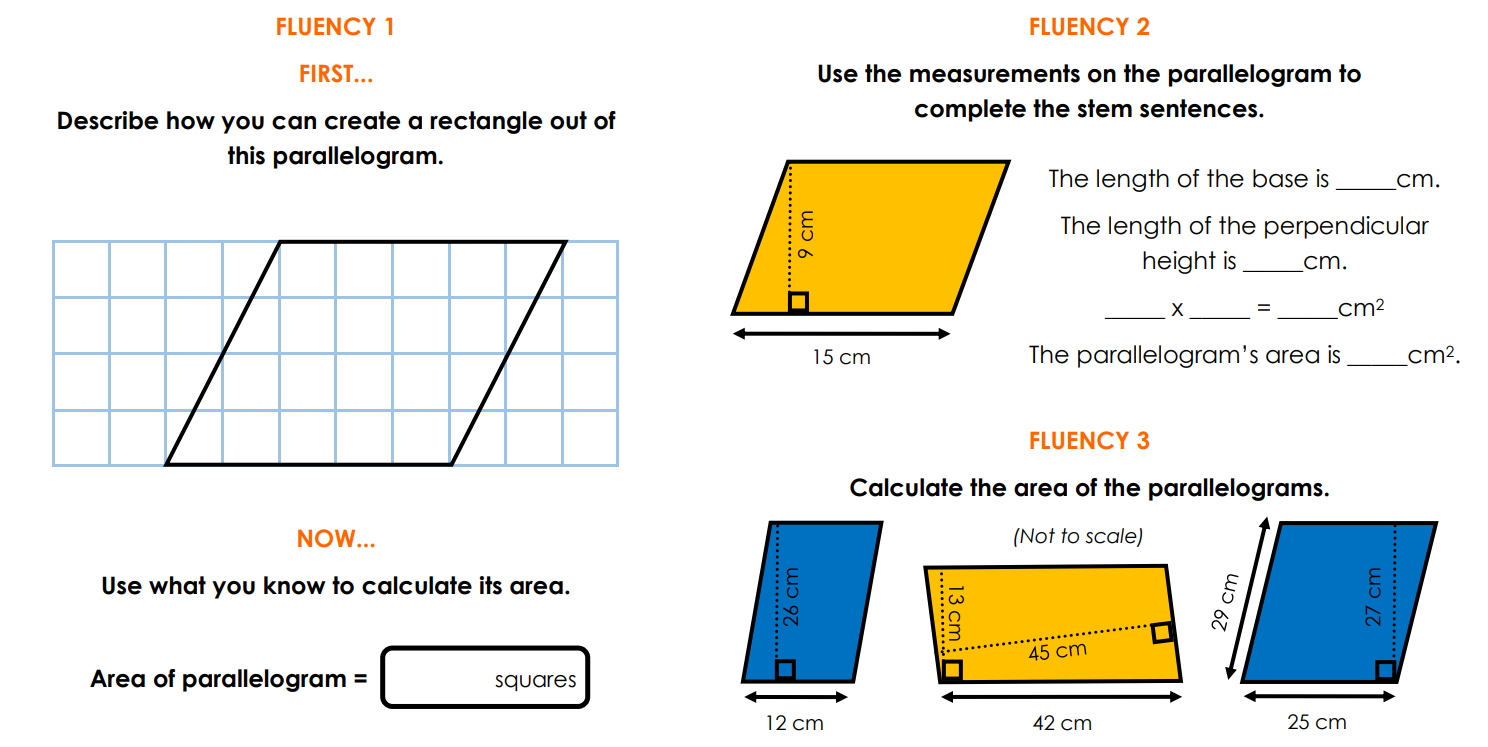 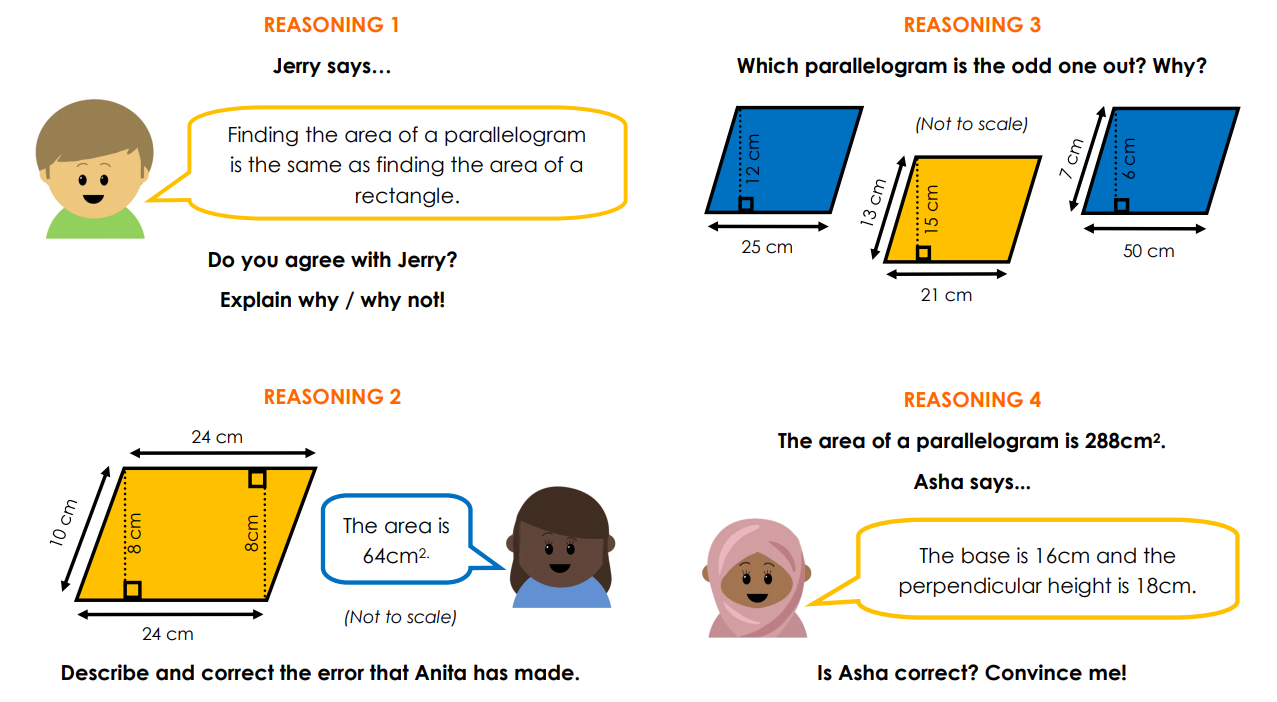 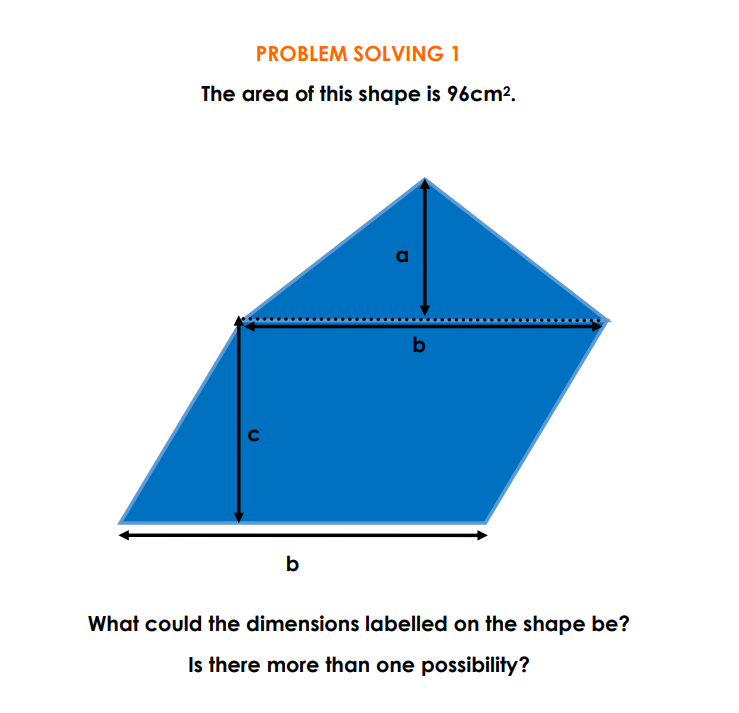 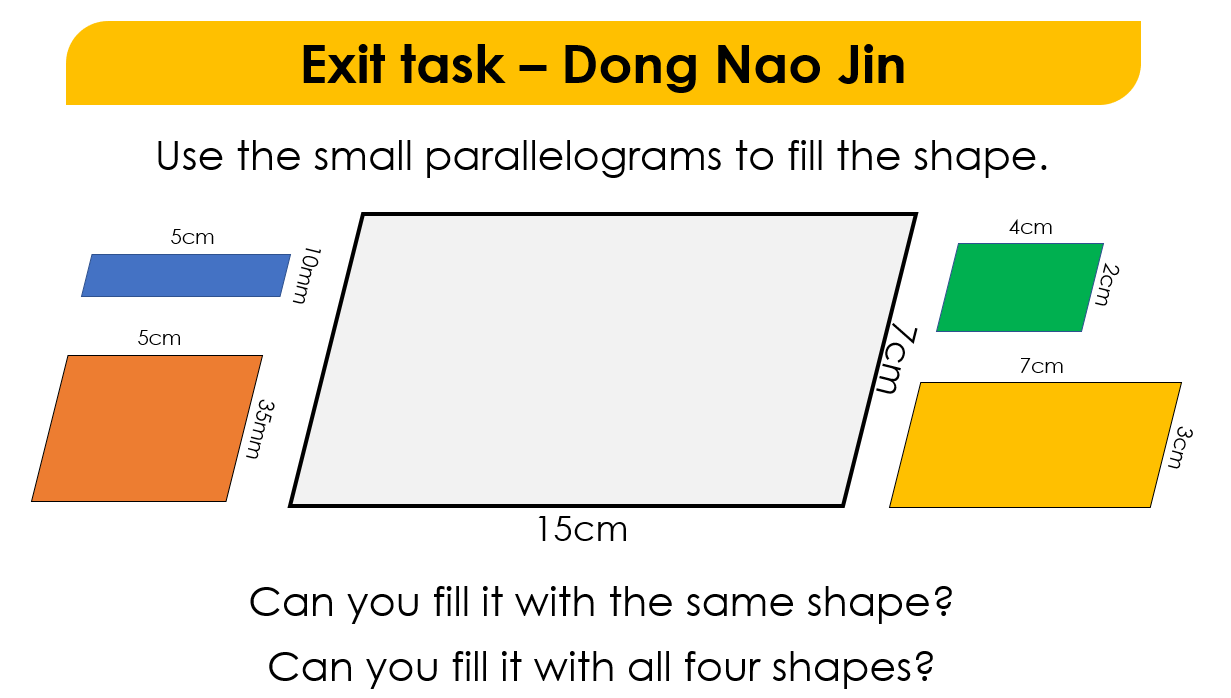 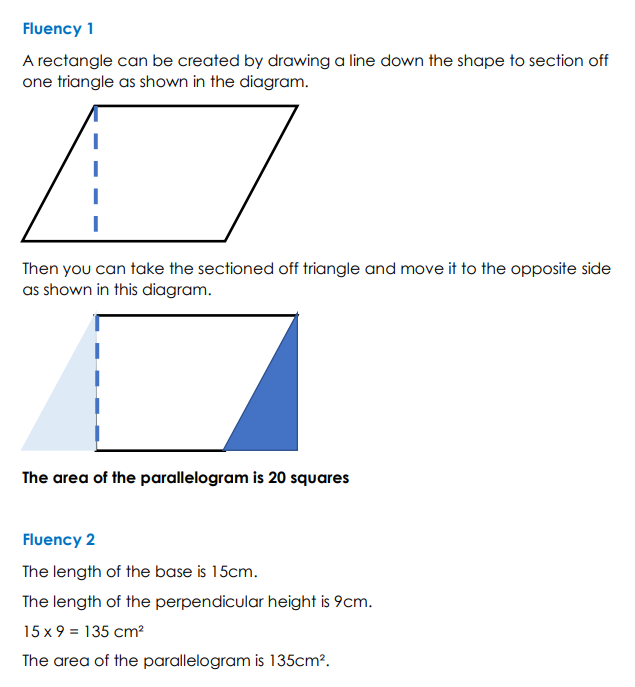 Answers
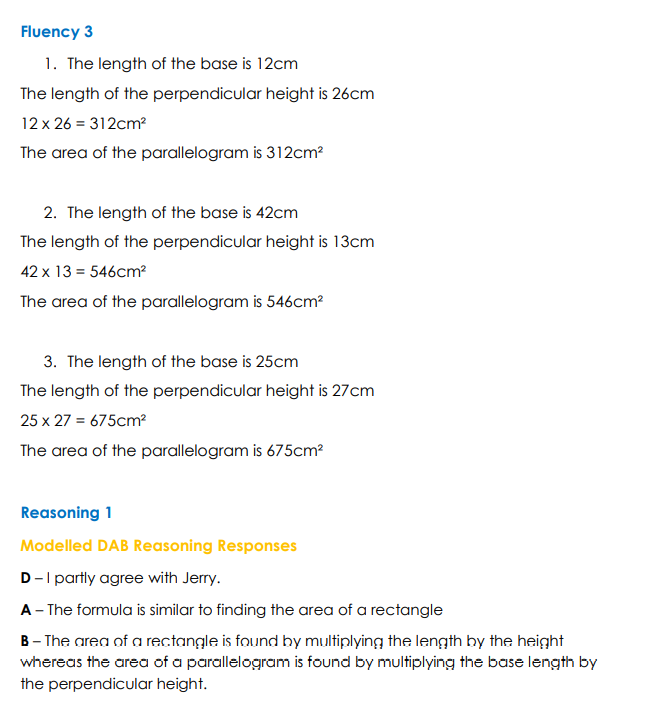 Answers
Answers
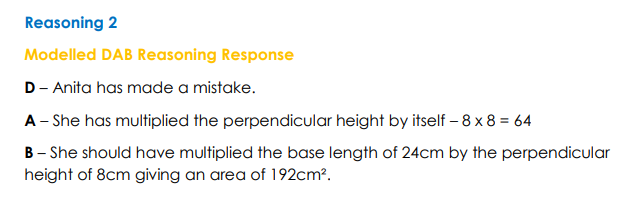 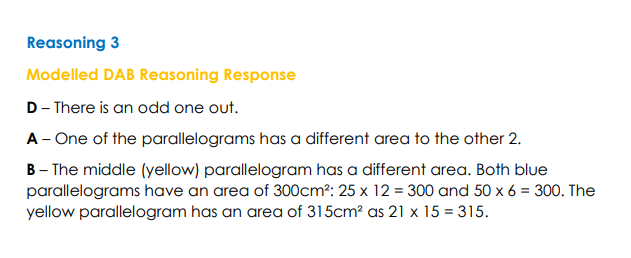 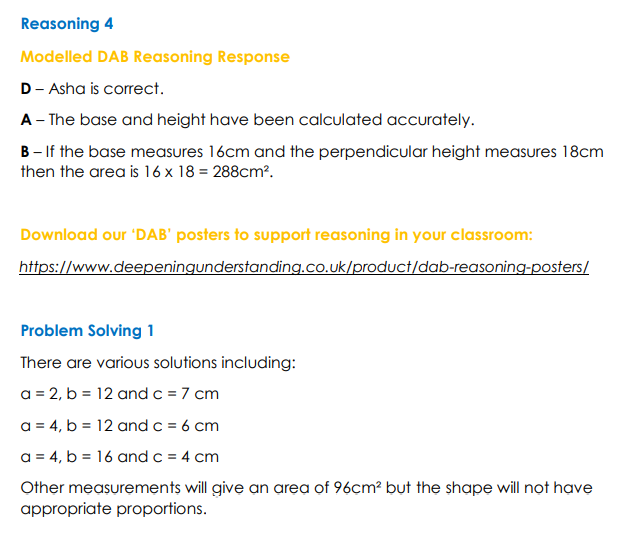